Disclaimer:
The information provided by the USPTO is meant as an educational resource only and should not be construed as legal advice or written law
35 USC 102(b)(2): Conditions for Patentability; novelty
America Invents Act (AIA) changes to patent law
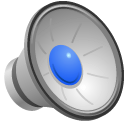 Overview
Recap of 35 USC 102(a), subsection (2)
Break down of 35 USC 102(b), subsection (2)
Summary
Additional materials
Recap of 35 USC 102(a), subsection (2)
Reasons for why a claimed invention might be denied patent protection based on novelty
Three types of patent documents 
U.S. patents
U.S. patent application publications
Patent Cooperative Treaty (or WIPO-published) applications
Break down of law
Describes the exceptions to prior art defined in 35 102(a)(2)
Keep in mind that the exceptions discussed here refer to
U.S. patents
U.S. patent application publications
WIPO-published applications
filed before the effective filing date of the claimed invention but not issued or published until after the effective filing date of the claimed invention that might be used as prior art
Break down of law
“a disclosure in a U.S. patent, U.S. patent application publications, or WIPO-published applications shall not be prior art to the claimed invention under 35 USC 102(a)(2) if:
the subject matter was obtained directly or indirectly from the inventor or a joint inventor
the subject matter disclosed had, before such subject matter was effectively filed under subsection (a)(2), been publically disclosed by the inventor or a joint inventor or another who obtained the subject matter disclosed directly or indirectly from the inventor or a joint inventor
the subject matter disclosed and the claimed invention, not later than the effective filing date of the claimed invention, were owned by the same person or subject to an obligation of assignment to the same person:
Break down of law
“A disclosure in a U.S. patent, U.S. patent application publications, or WIPO-published applications by someone who obtained the subject matter directly or indirectly from the inventor or joint inventor would not be considered prior art. ”
U.S. patents
U.S. patent application publications
WIPO-published applications
that was filed before the effective filing date of the claimed invention, but not issued or published until after the effective filing date of the claimed invention
Made by someone who acquired the claimed invention’s subject matter from its inventor(s)
WILL NOT be considered prior art for the claimed invention
Break down of law
“A disclosure of subject matter in a U.S. patent, U.S. patent application publications, or WIPO-published applications that was filed before the effective filing date of the claimed invention, but not issued or published until after the effective filing date of the claimed invention, will not be considered prior art if the subject matter had already been publicly disclosed by the inventor, a joint inventor, or another who obtained the subject matter directly or indirectly from the inventor or joint inventor.”
Disclosures made by the inventor(s) prior to the subject matter’s disclosure in documents
covered under 35  USC 102(a)(2)
No requirement that the type of disclosure be
the same as
or verbatim to
Disclosure in any intervening U.S. patent
published U.S. patent application
 published WIPO application
Break down of law
“A disclosure of subject in a U.S. patents, U.S. patent application publications, or WIPO-published applications that was filed before the effective filing date of the claimed invention, but not issued or published until after the effective filing date of the claimed invention, will not be considered prior art if the subject matter had already been publicly disclosed by the inventor, a joint inventor, or another who obtained the subject matter directly or indirectly from the inventor or joint inventor.”
Inventor’s previous public disclosure of the subject matter was
more than one year before the effective filing date of the claimed invention
Inventor’s own disclosure is prior art under section 102(a)(1) that does not fall within any exception in section 102(b)(1)
Break down of law
“The subject matter disclosed and the claimed invention were owned by the same person or subject to an obligation of assignment to the same person not later than the effective filing date of the claimed invention.”
U.S. patents
U.S. patent application publications
WIPO-published applications
filed before the effective filing date of the claimed invention, but not issued or published until after the effective filing date of the claimed invention
Not considered prior art against a claimed invention
if the claimed invention and the disclosed subject matter are owned by, or under an obligation to assign to, the same person before the effective filing date of the claimed invention
Summary
If an inventor files for a patent
U.S. patent
Published U.S. patent application 
Published WIPO application
Patent that discloses the subject matter of the claimed invention
Those documents will not be used as prior art if the subject matter was gained directly or indirectly from the inventor
Was already disclosed by the inventor
Disclosures were made within one year of the claimed invention’s effective filing date
Subject matter disclosed and the claimed invention are owned
Under obligation of assignment to
Same person prior to the effective filing date
Patent or applications containing the disclosure WILL NOT be considered as prior art against the claimed invention
Additional Materials
This is the final training slideshow for 35 USC 102
If you have any further questions contact the America Invents Act Contact Center
HelpAIA@uspto.gov
1-855-HELP-AIA